Открытые и закрытые жесты
Характер человека = это его жесты
Открытые позиции
= свидетельство психологической открытости, желания общения и продуктивных контактов
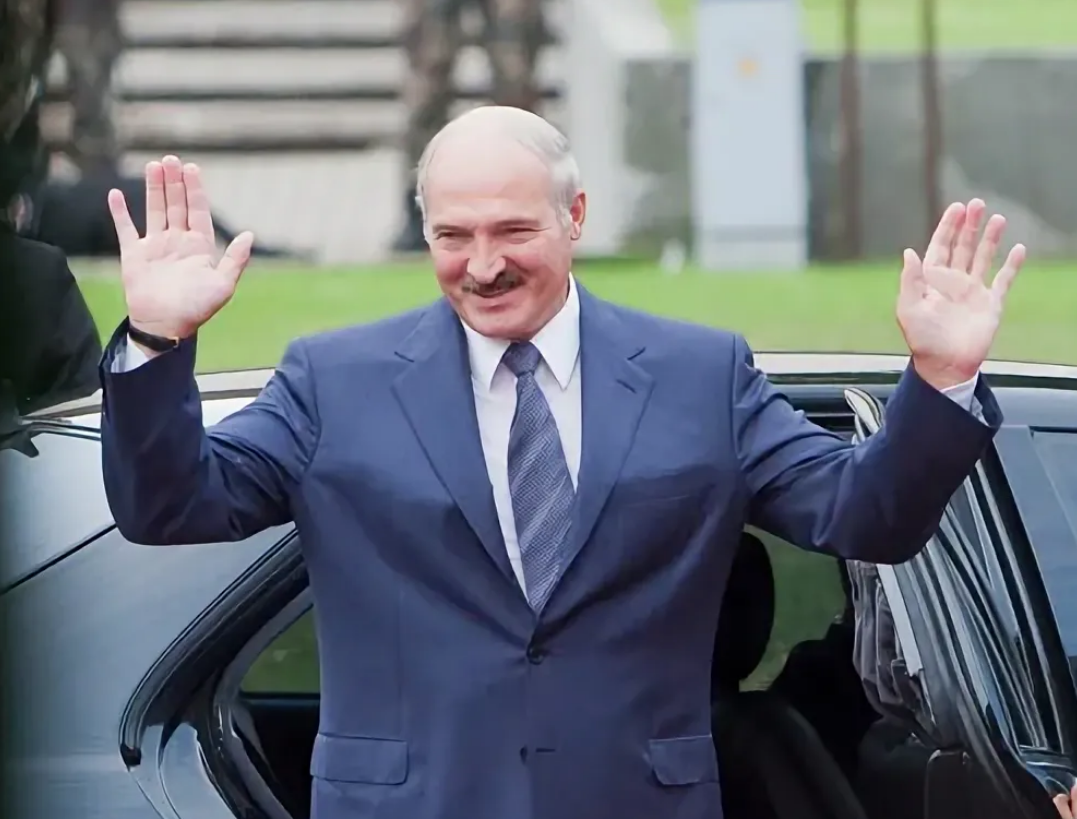 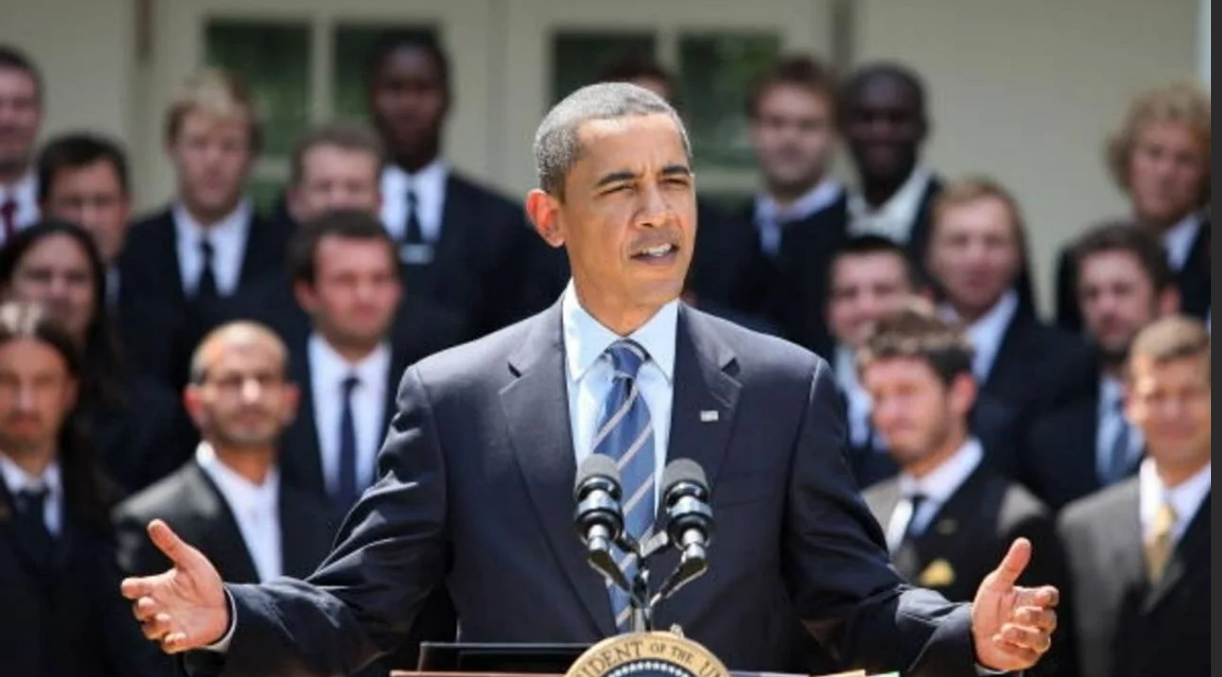 Искренние ладони
Испокон веков открытая ладонь  
ассоциировалась с искренностью,  
честностью, преданностью и  
доверчивостью.
Клятвы обычно даются с ладонью  
на сердце.
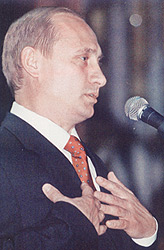 Положение ладони вверх
Откровенность, искренность. Просьба.
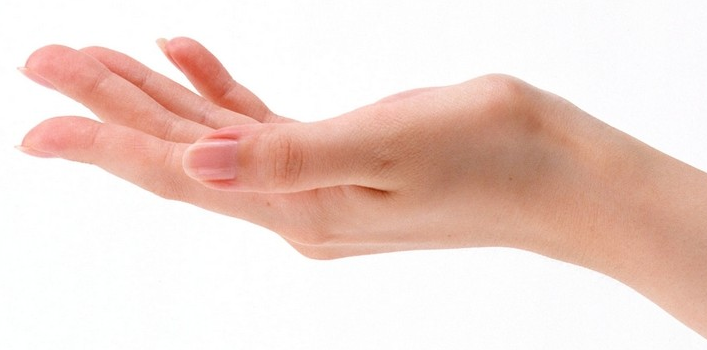 Доминирующее положение ладони
Сдерживающий, успокаивающий, осаживающий жест. Властный.
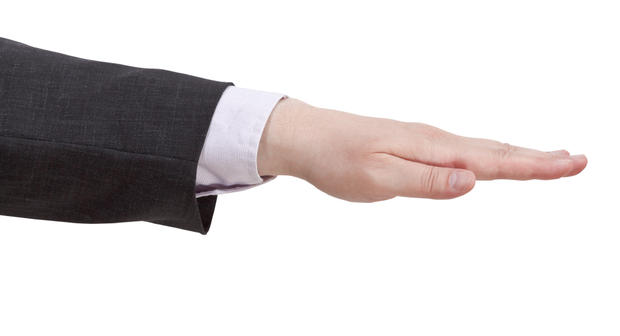 Перстоуказующий жест
Авторитарный, властный жест.
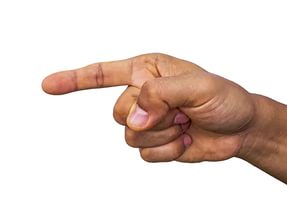 Руки за спиной
Авторитарная поза
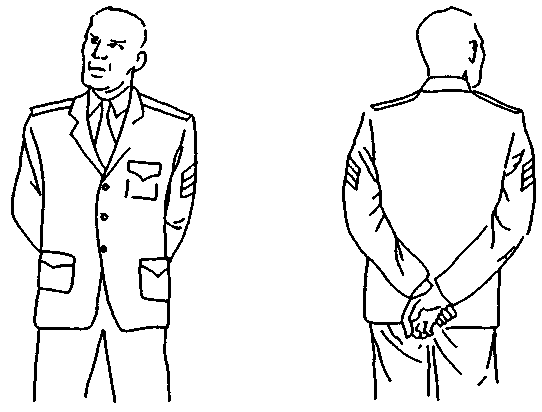 Рукопожатия
В моих руках нет оружия
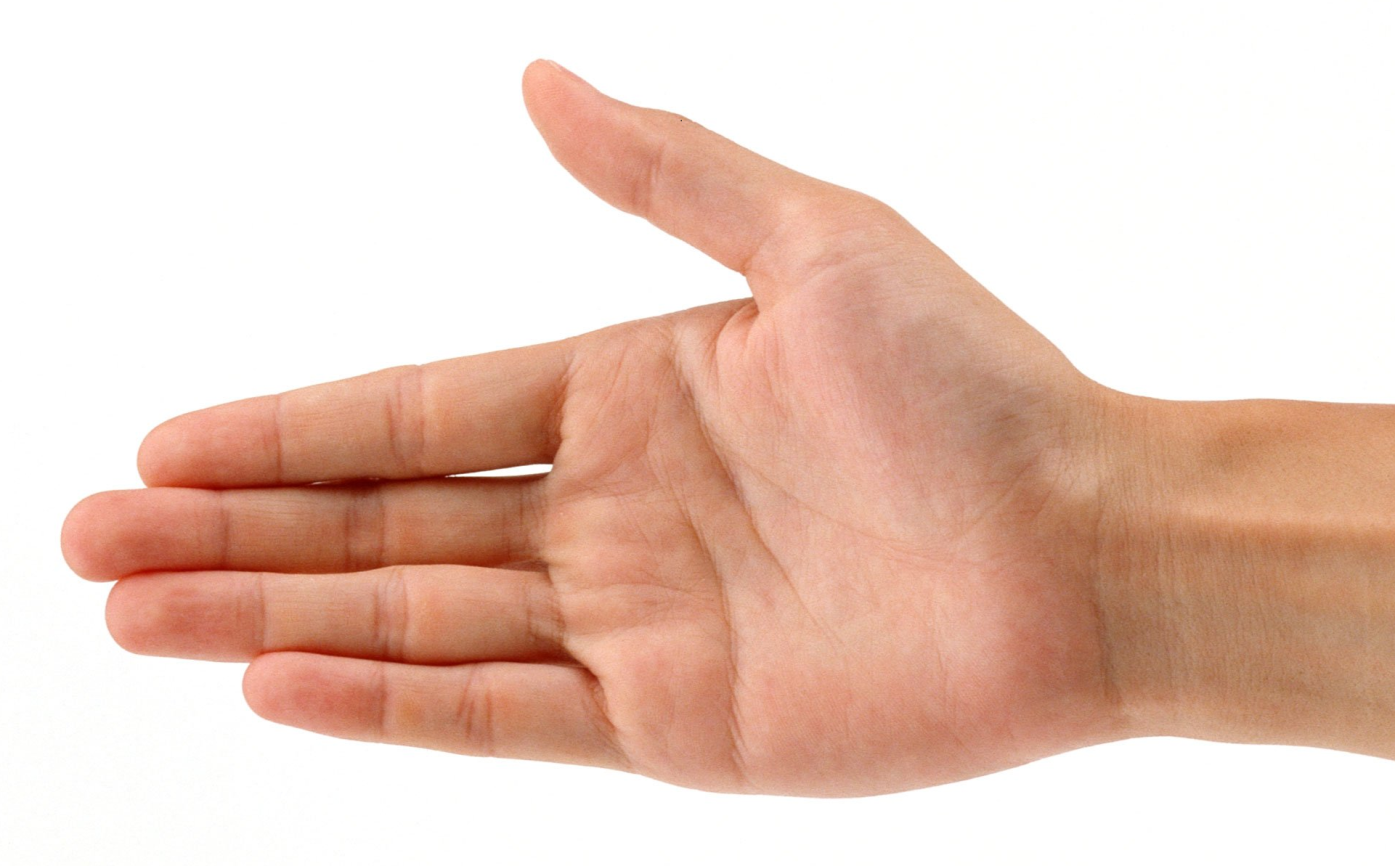 Равноправное рукопожатие
Уважение и отношение к собеседнику 
как к равному по положению
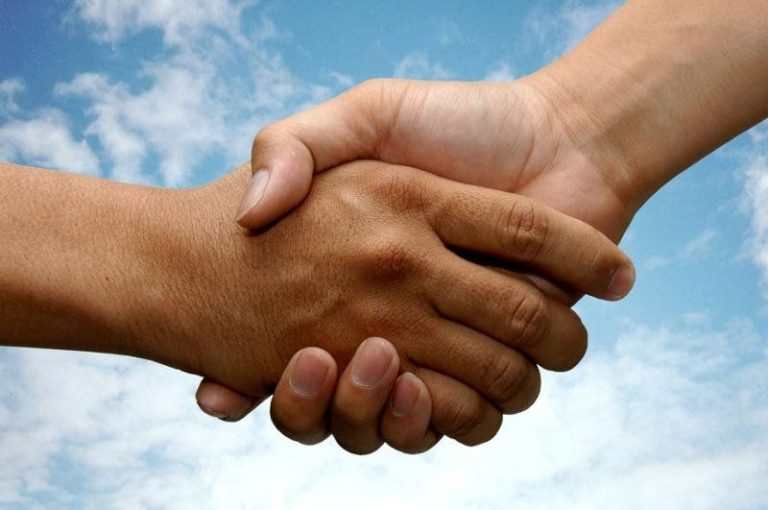 Доминирующее рукопожатие
Проявление властности, авторитарности.
Я выше тебя по статусу, по значимости
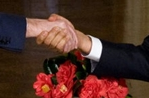 Покорное рукопожатие
Покорность, уступчивость.
Инициатива отдается собеседнику.
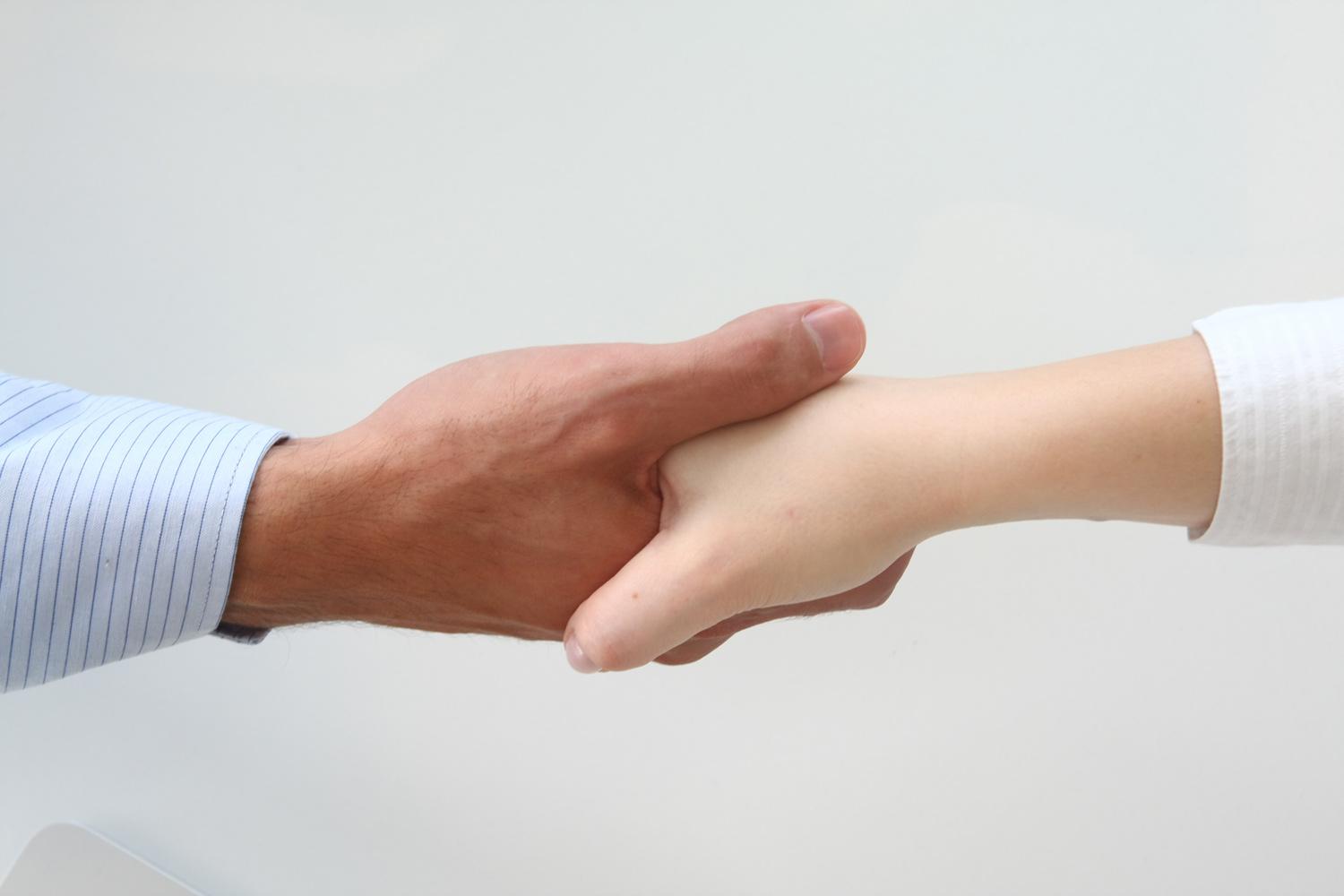 Вялое рукопожатие
Неэмоциональное. 
Ощущение, что вы прикасаетесь к мертвой рыбе.
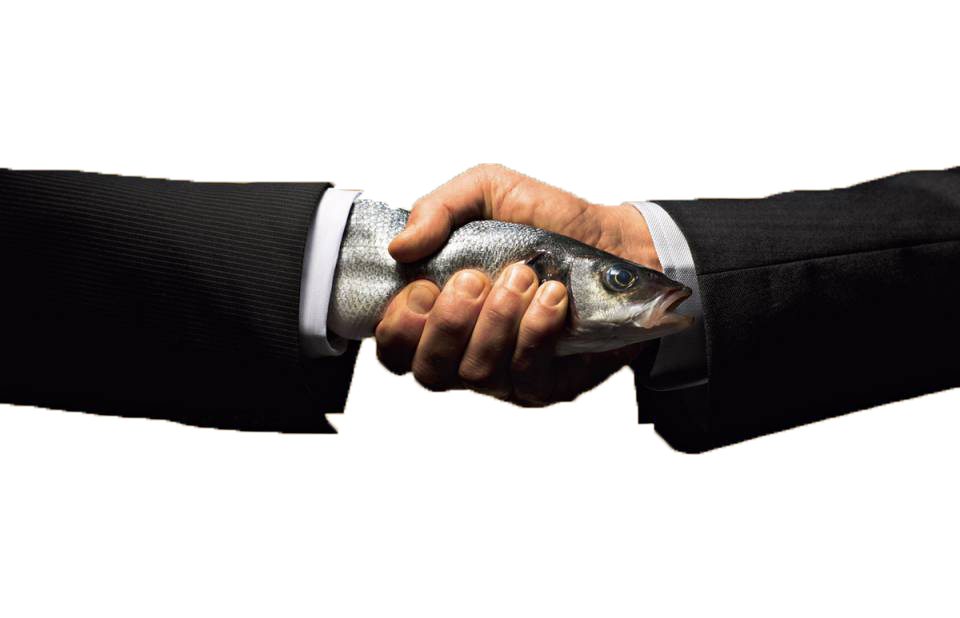 Рукопожатие с хрустом пальцев
Отличительная черта агрессивного, 
жесткого человека
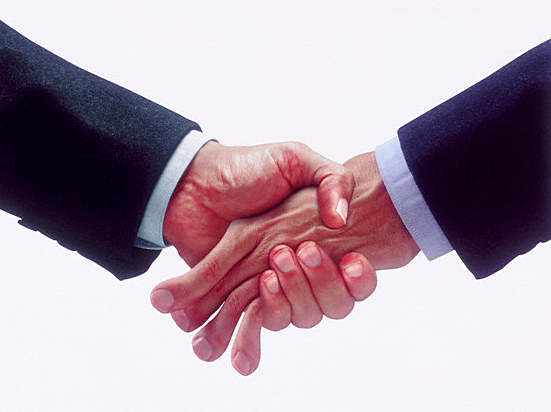 Пожатие кончиков пальцев
Цель – держать партнера на расстоянии.
/неуверенность в себе/
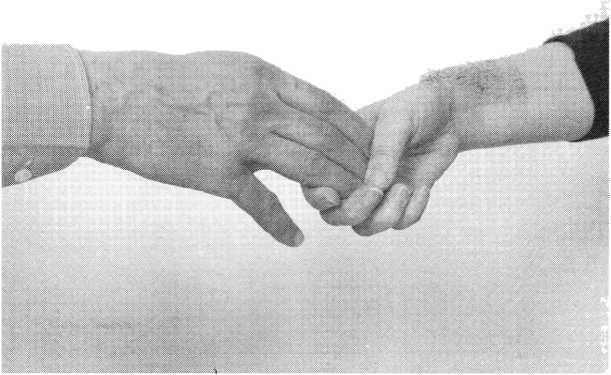 Пожатие прямой, несогнутой рукой
Признак агрессивного человека.
Цель – защита личной территории.
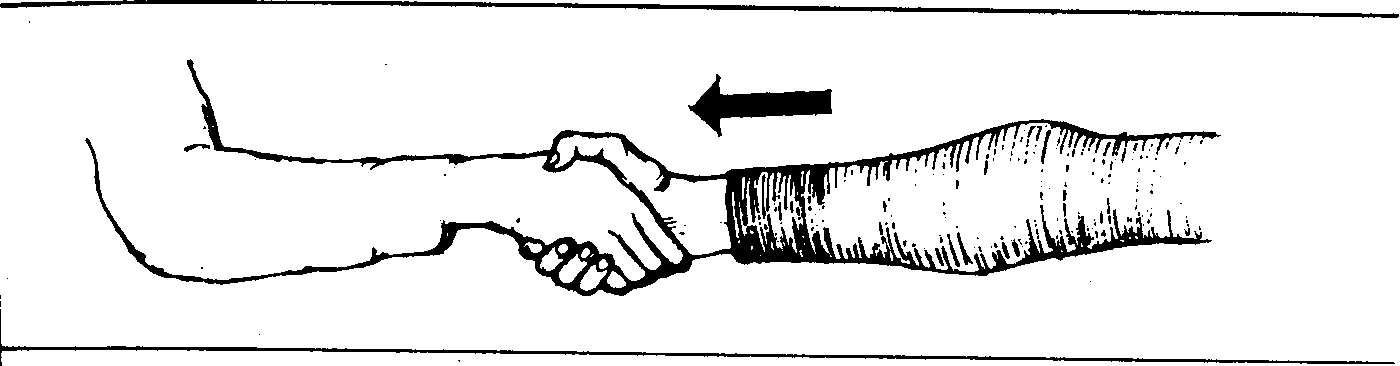 Рукопожатие с потягиванием руки на себя
Это либо неуверенный в себе человек, который чувствует себя в безопасности только на своей территории, 
либо у него узкая интимная дистанция
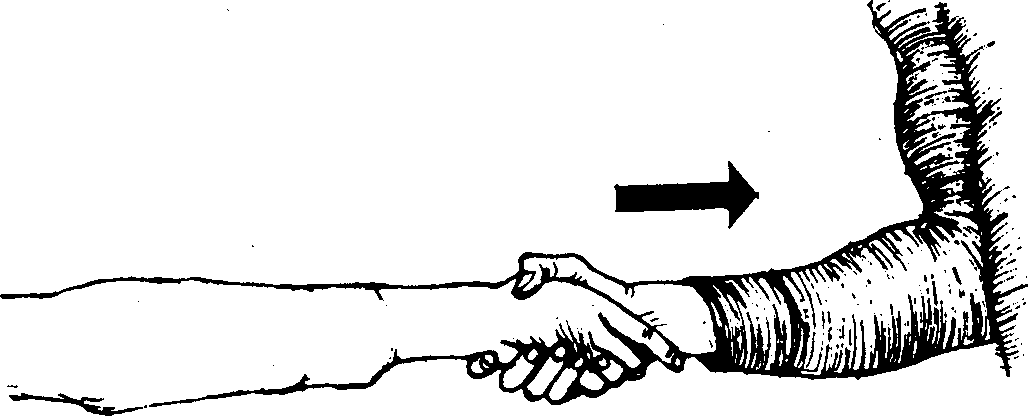 Рукопожатие двумя руками
Выражает искренность и глубину чувств 
по отношению к партнеру
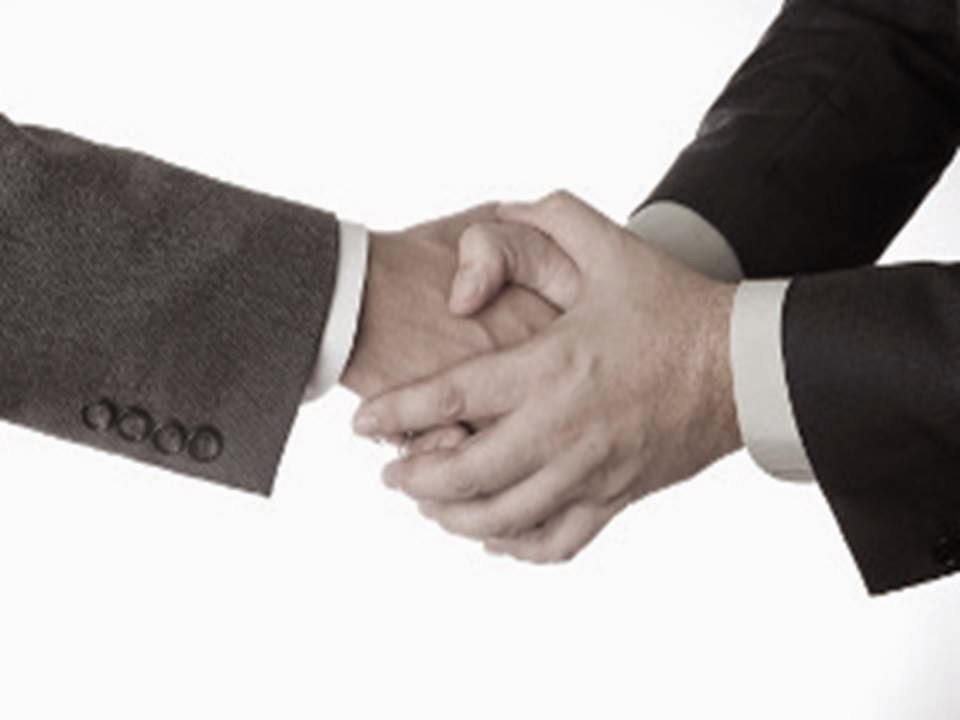 Положение левой руки при рукопожатии двумя руками
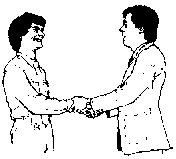 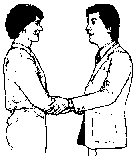 Пожатие запястья                          Пожатие локтя




Пожатие предплечья                     Пожатие плеча
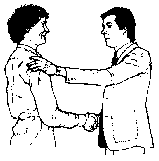 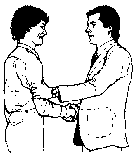 Особенности рукопожатия двумя руками
 Чем выше поднимается рука (от запястья к плечу), тем больше переполненность чувств по отношению к реципиенту;

 Поведение левой руки инициатора означает нарушение интимной зоны реципиента. Чем выше поднимается рука, тем более близкими должны быть отношения (знакомый → приятель → друг → родственник). Иначе может быть отторжение со стороны реципиента.
Закрытые позиции
= говорят о психологической закрытости, 
тенденции к отгороженности от ситуации.
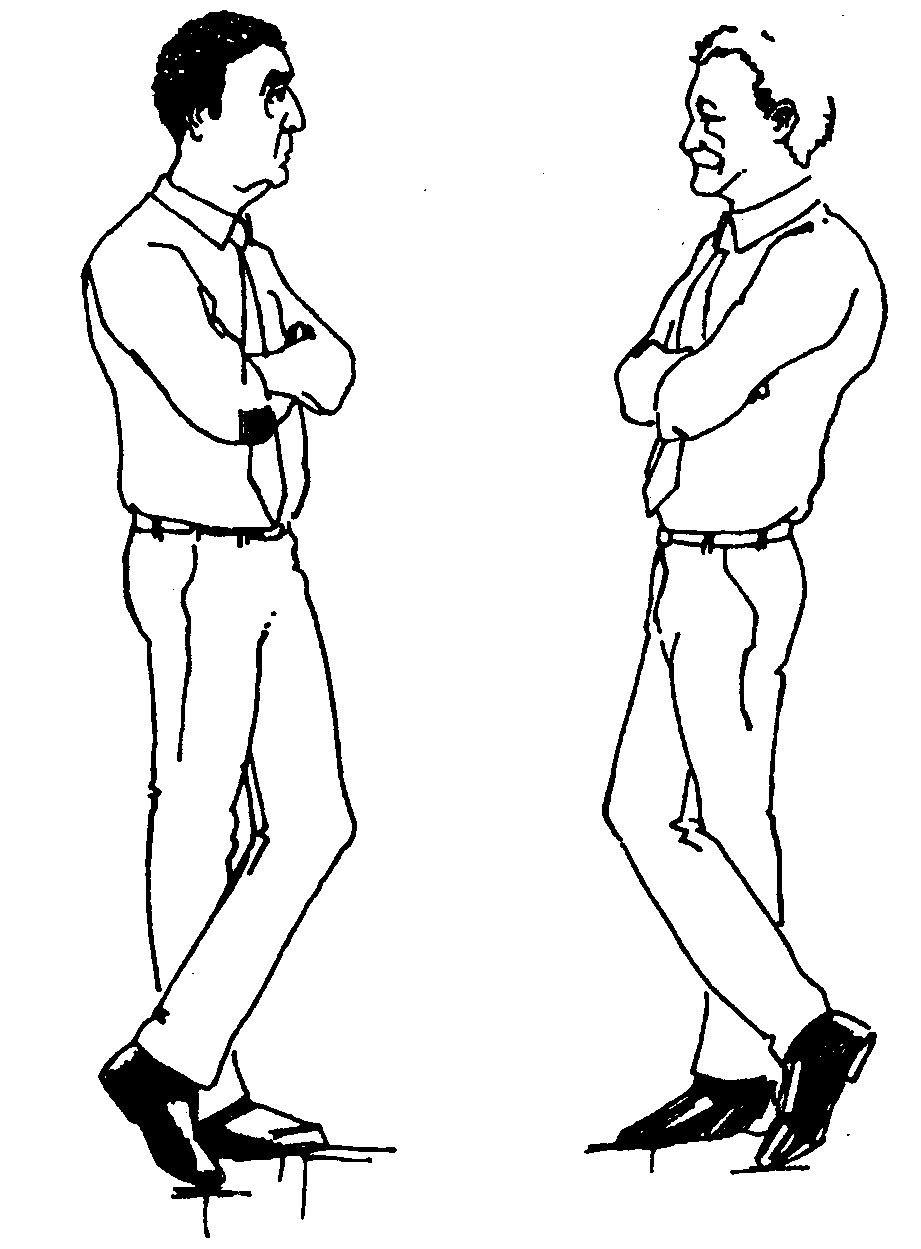 Сцепленные пальцы рук
Разочарование и желание скрыть 
свое отрицательное отношение
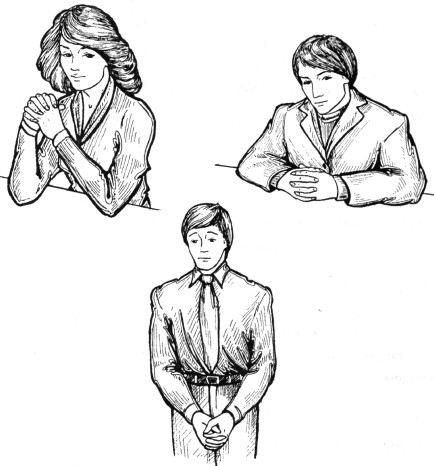 Жест «закладывание» рук за спину с захватом запястья
Человек расстроен 
и пытается взять себя в руки
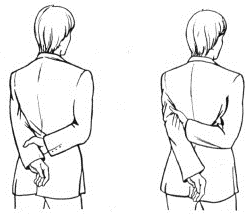 Руки в замок на груди
Оборонное негативное состояние
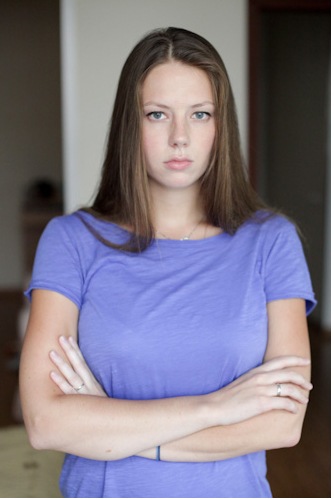 Поза Наполеона
Скрещивание рук, усиленное сжатием пальцев в кулак
Враждебная, наступательная позиция
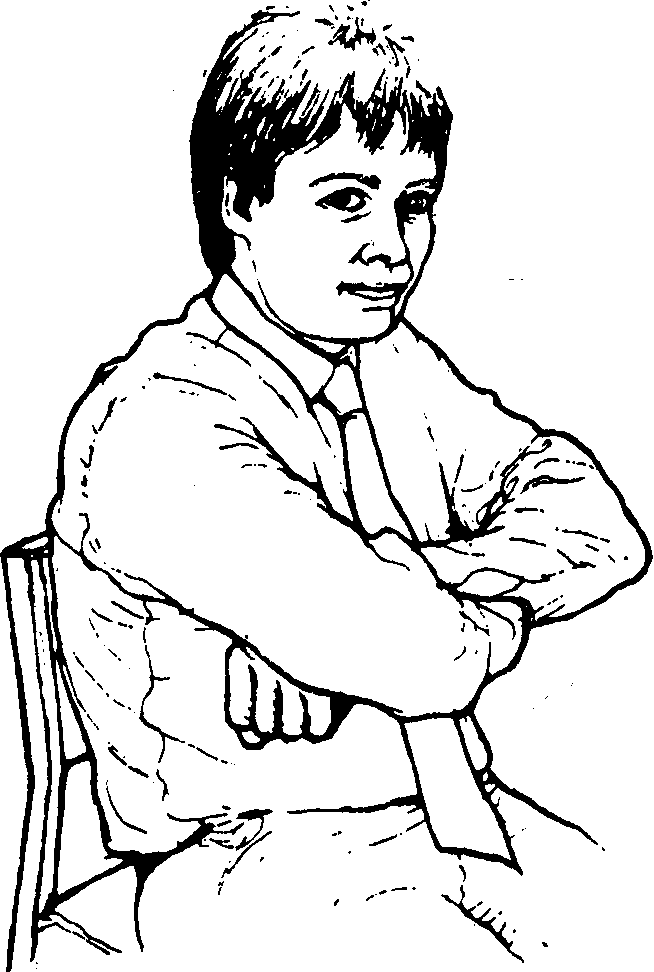 Кисти скрещенных рук впиваются в плечо противоположной руки
Сдерживание негативных ощущений
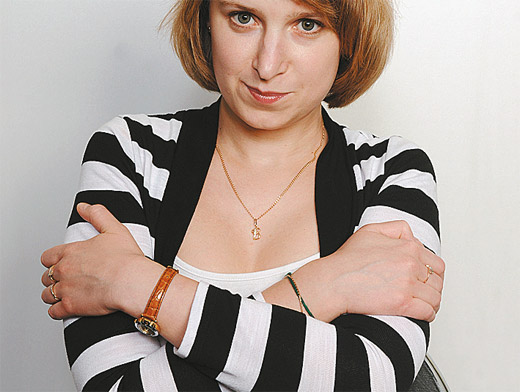 Руки на груди, большие пальцы вверх
Уверенность, самообладание, превосходство.
Чувство защищенности.
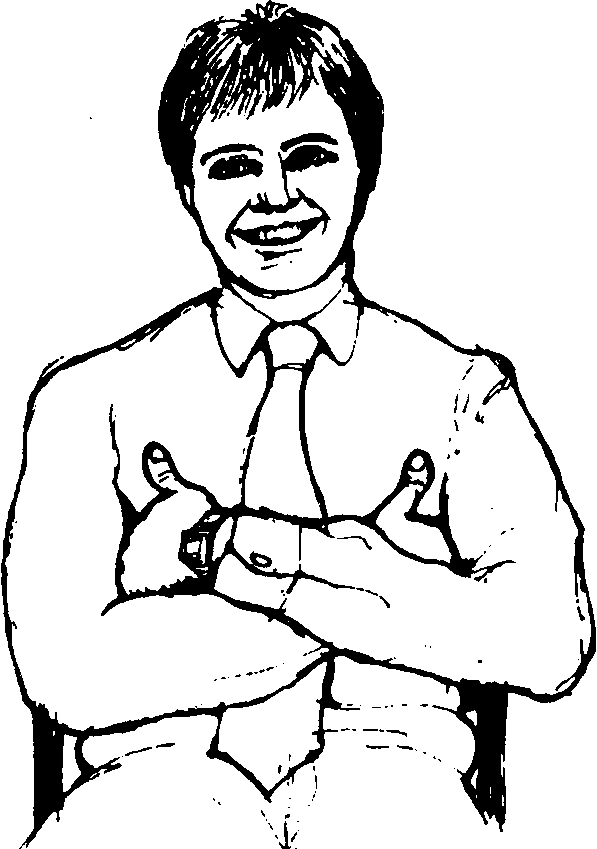 Неполный барьер, образуемый руками
Отсутствие уверенности в себе, 
восстановление чувства эмоциональной безопасности
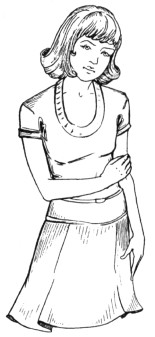 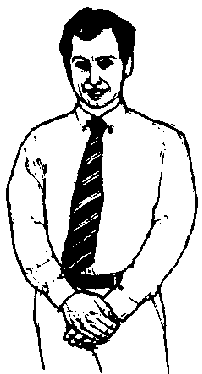 Замаскированные жесты, связанные со скрещиванием рук
Маскировка взволнованности, нервозности
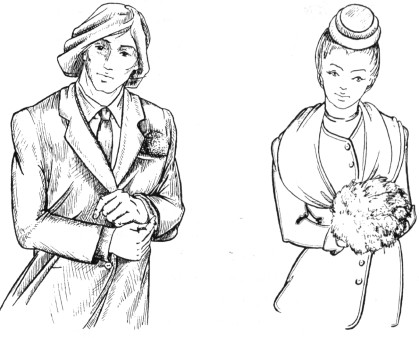 Защитный барьер с помощью ног
Стандартное (классическое) заложение ноги на ногу.

Может использоваться для выражения = взволнованного состояния, сдержанной или защитной позиции.
Нога на ногу + скрещенные руки
Когда закинутая нога на ногу сопровождается еще и скрещиванием рук на груди, это означает, что = человек «отключился» от разговора.
Закидывание ноги на ногу с образованием угла
Поза аргументативно -оппонирующая.
Этот способ закидывания ноги на ногу свидетельствует о том, что здесь = присутствует дух соперничества и противоречия.
Закладывание ноги на ногу с фиксацией ноги руками
Это признак = твердого, упрямого человека, к которому нужен специальный подход для достижения общего языка.
Человек с быстрой реакцией, которого очень трудно переубедить в споре.
Перекрещенные ноги в положении стоя
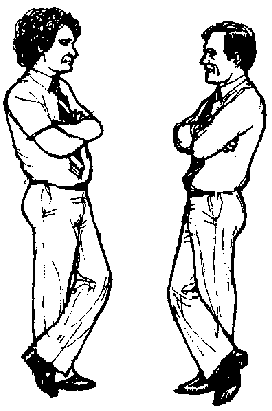 Прижатые друг к другу лодыжки
Сведенные вместе лодыжки = человек находится в оборонном или негативном состоянии.

У мужчин → прижатые лодыжки обычно сочетаются с крепко стиснутыми кулаками, лежащими на коленях, или руки могут впиваться в подлокотники стула.
Прижатые друг к другу лодыжки
С помощью этого жеста = сдерживается негативное отношение, неприятные эмоции, страх или взволнованность. 

Женский вариант → колени сведены вместе, ноги могут быть наклонно отведены в одну сторону, руки лежат или параллельно друг другу на коленях, или одна рука поверх другой.
Фиксирование ступни одной ноги на голени другой
Этот жест используется почти исключительно только женщинами. 
Ступня одной ноги обвивается вокруг другой ноги, чтобы = усилить оборонную позицию. 
И когда появится этот жест, вы можете быть уверены, что = женщина внутренне сжалась и ушла в себя, как черепаха под панцирь.
Верхом на стуле
Человек доминирующего типа
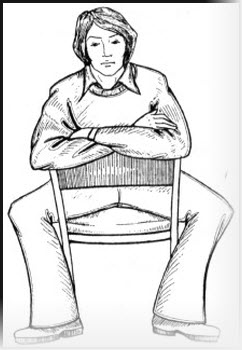